FG-AI4H-L-004-A01
E-meeting, 19 – 21 May 2021
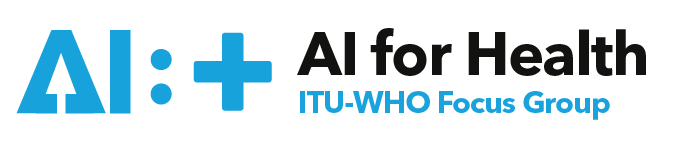 DEL 10.0: AI4H Use cases – Topic description documents
FG-AI4H Topic groups by May 2021
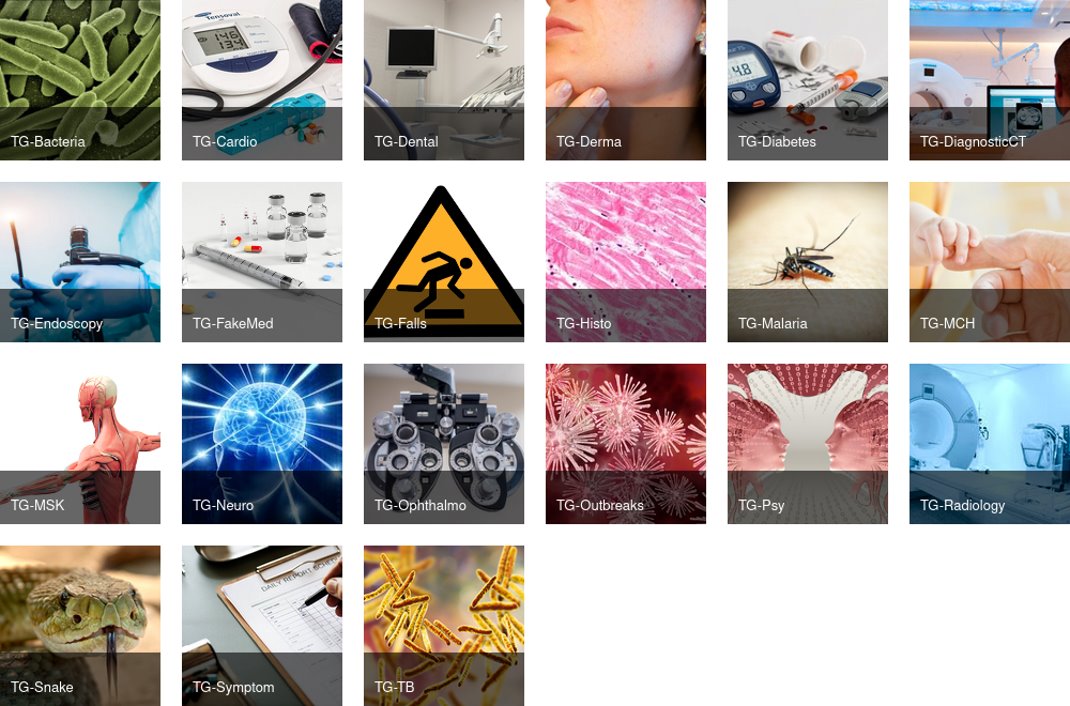 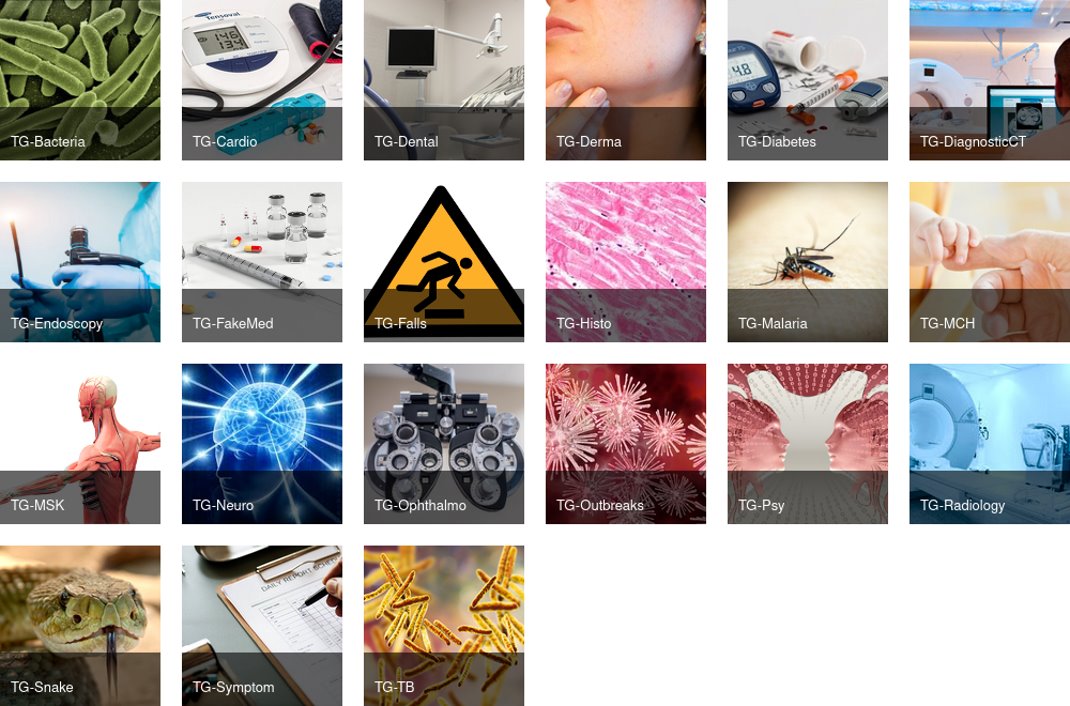 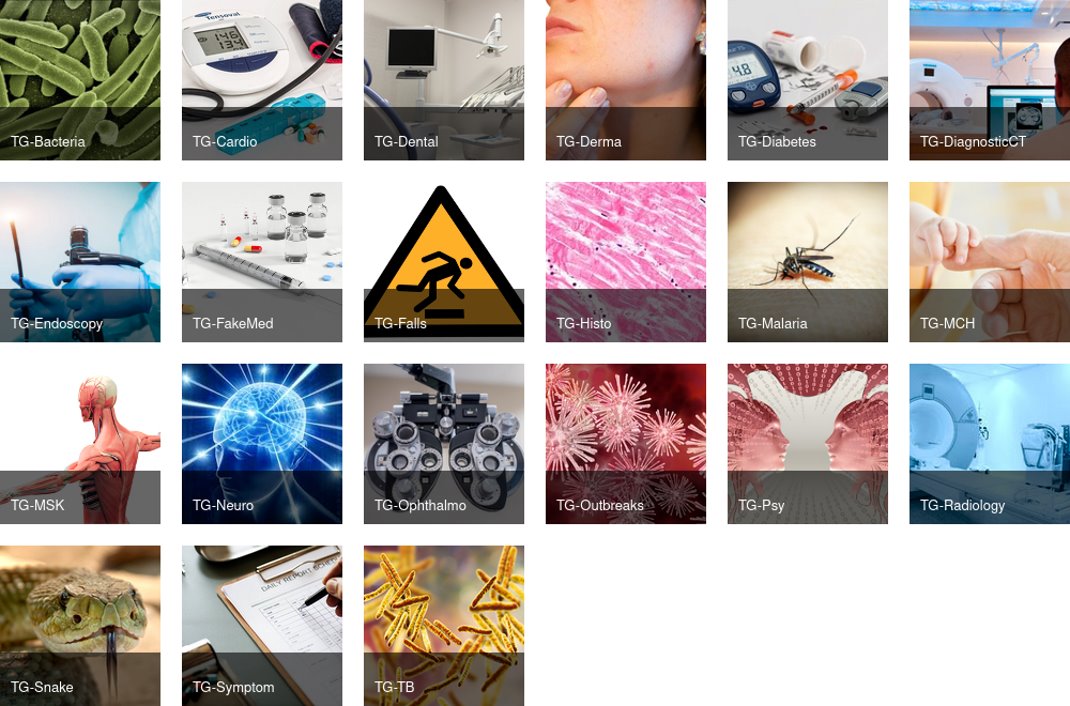 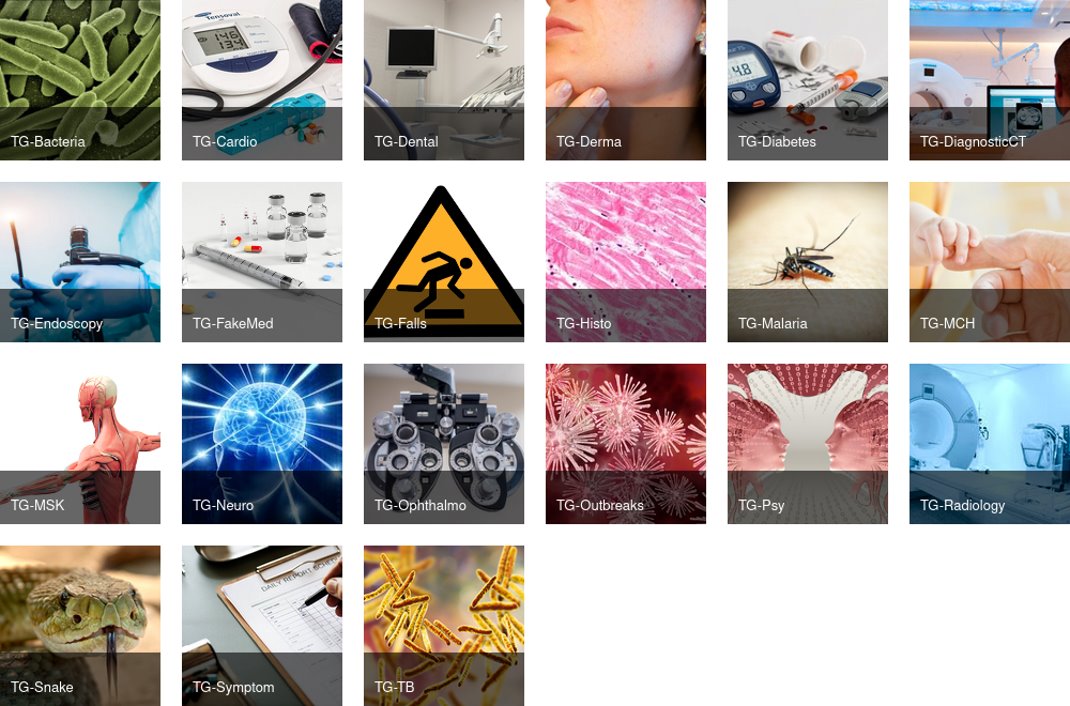 define benchmarking standards of AI tools for a specific health topic
DEL 10.0: AI4H Use cases – Topic description document
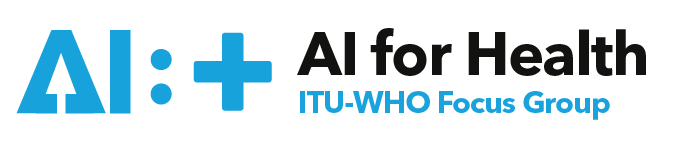 Topic groups
Dedicated to a specific health use case in the context of AI
Aim at producing evidence and case studies
bringing together experts and data
Propose procedures to benchmark AI models for a given task within a health topic 
Draft topic description documents
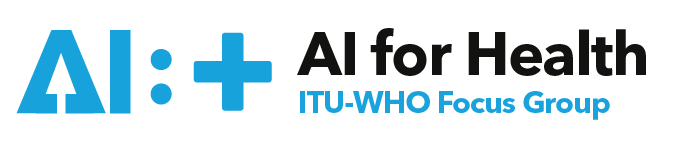 DEL 10.0: AI4H Use cases – Topic description documents
Topic Description Document (TDD)
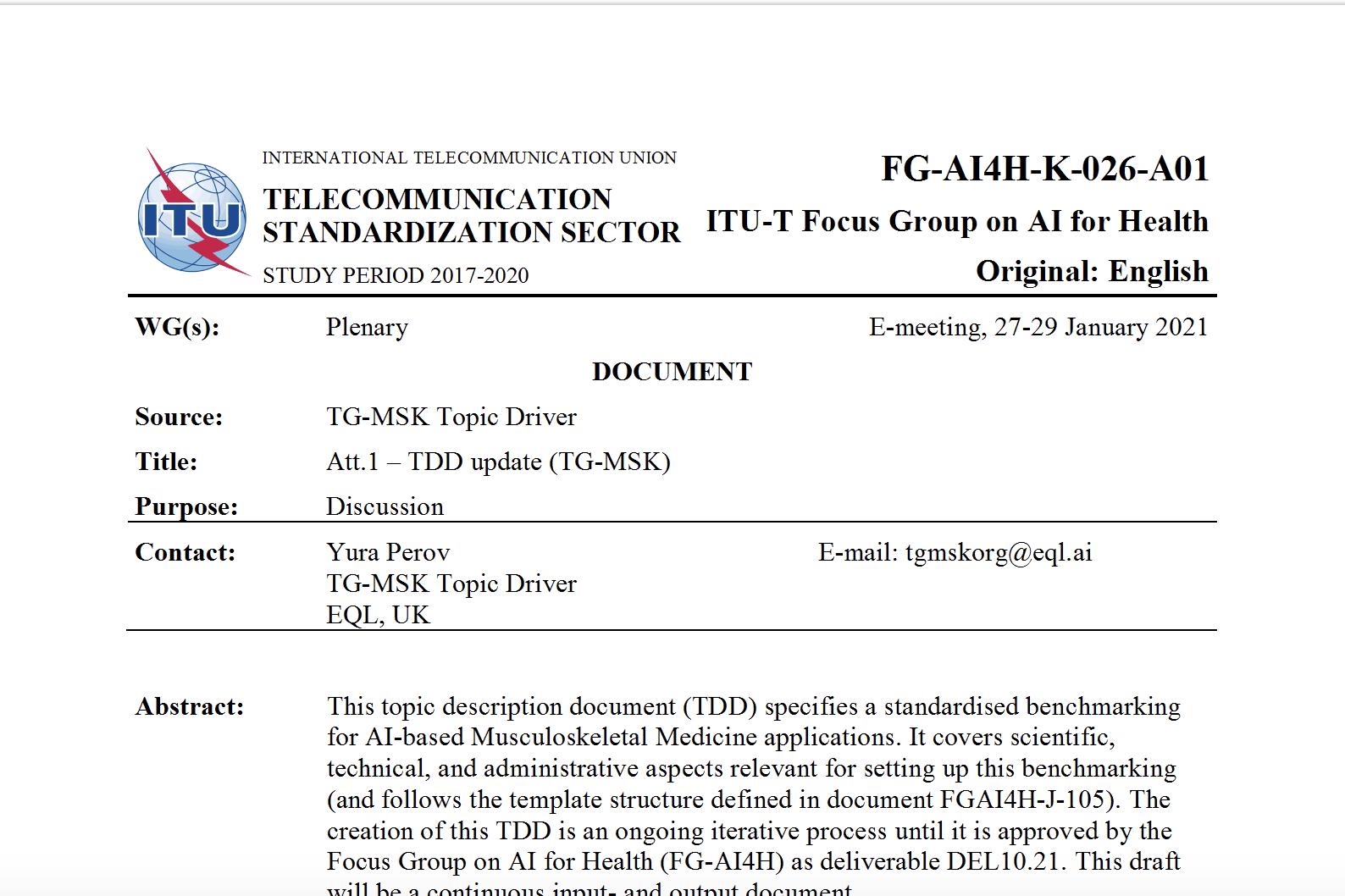 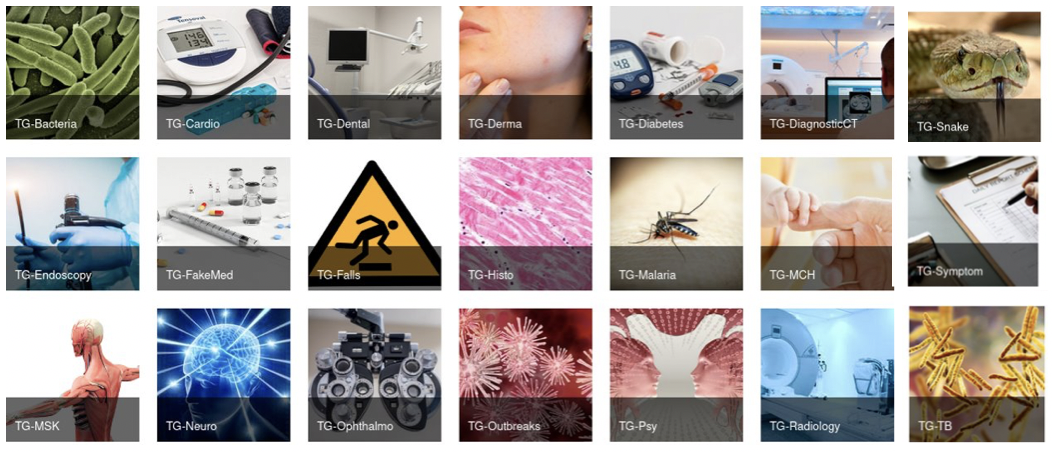 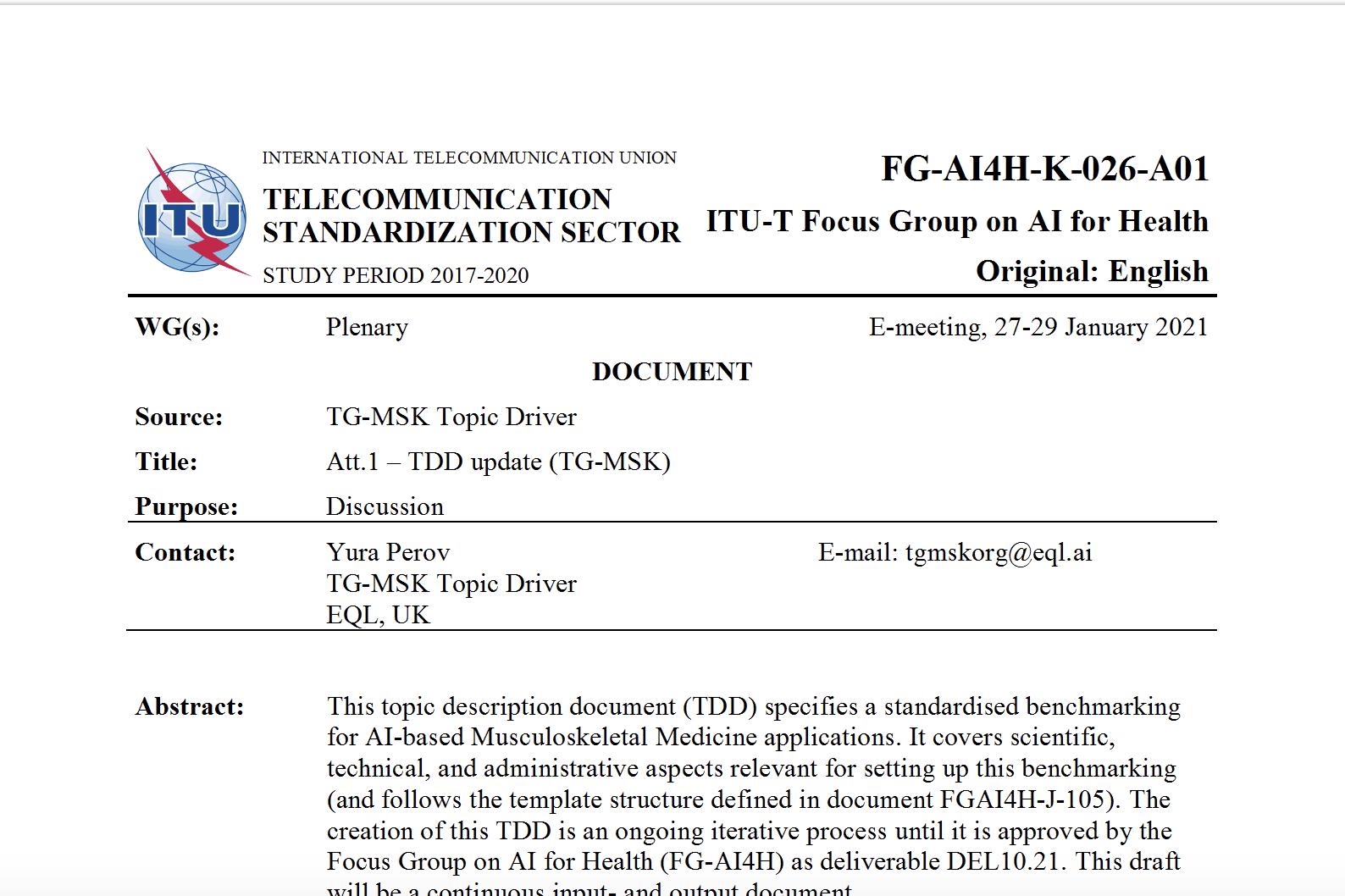 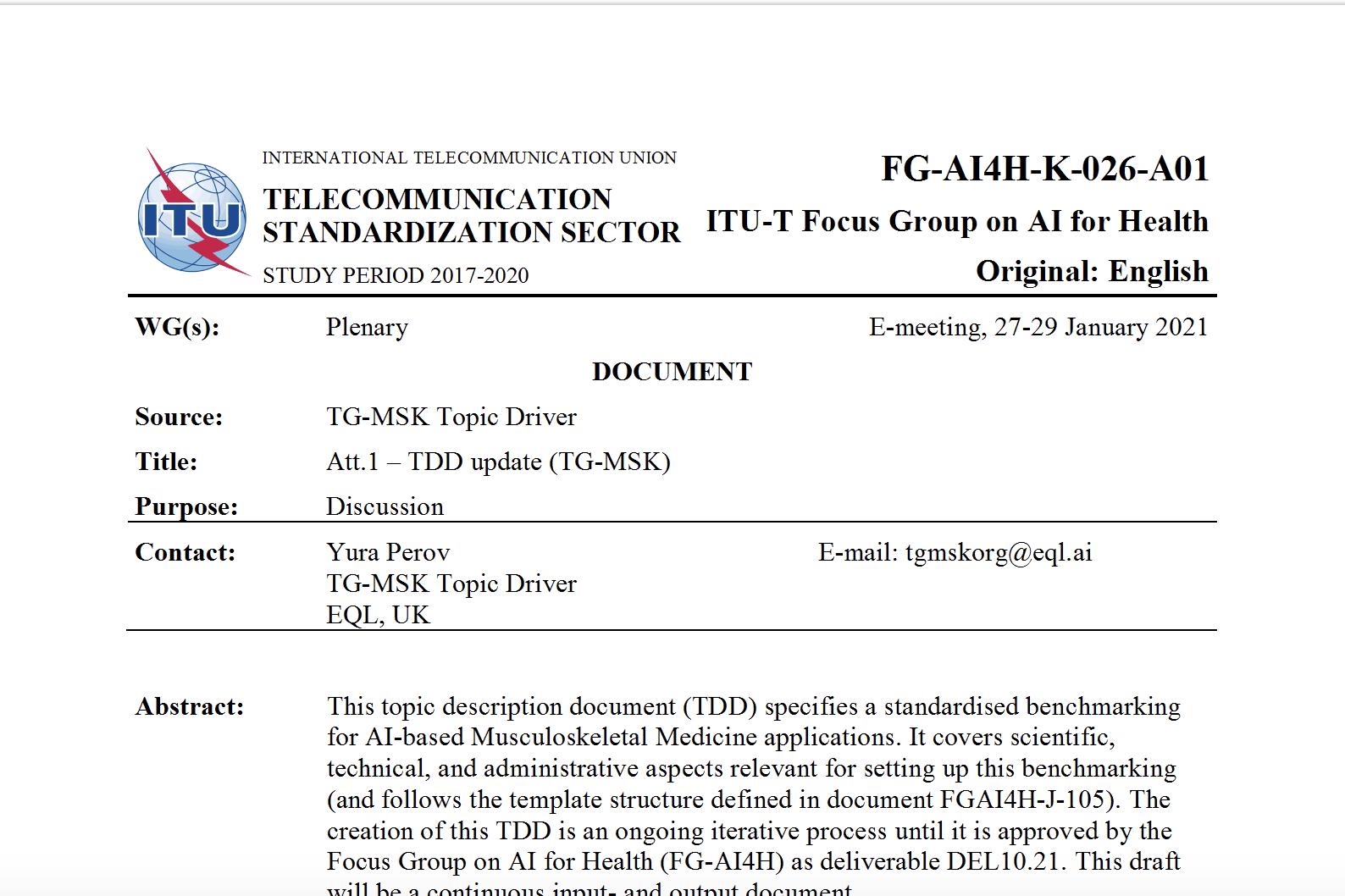 21 Topic groups create
TDDs: 
deliverables No. 10.1 – 10.21
DEL 10.0: AI4H Use cases – Topic description documents
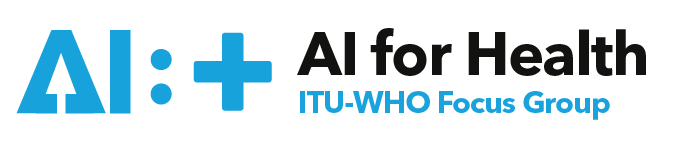 Topic Description Document (TDD)
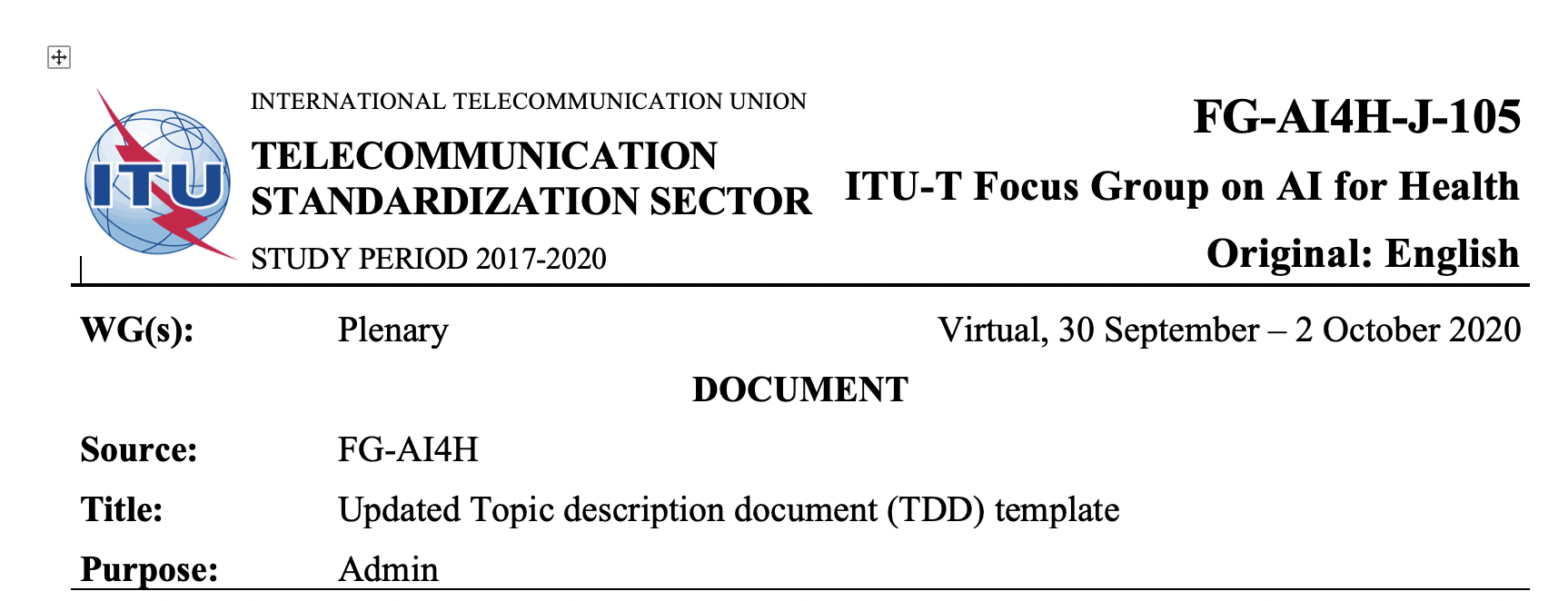 TDD includes: 
Background
Features
Operations
Considerations 
Iterative process, updates presented at each meeting
Same TDD-template for all topic groups (Update J-105)
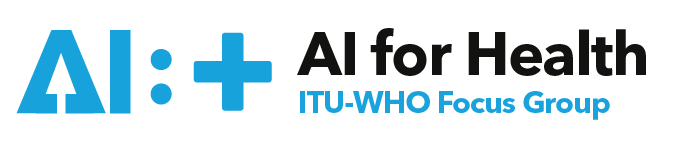 DEL 10.0: AI4H Use cases – Topic description documents
FG-AI4H topic groups + working groups
Features from both groups is “Ad Hoc group on Digital technologies for COVID Health Emergency (AHG-DT4HE)”
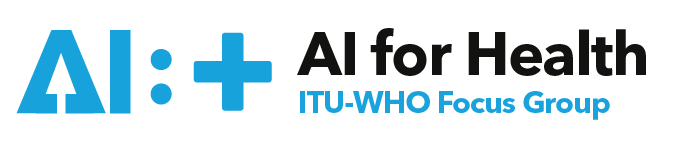 DEL 10.0: AI4H Use cases – Topic description documents
FG-AI4H topic groups collaboration
Open Code Initiative 
e.g., TG-Ophthalmo, TG-Malaria, TG-Dental, TG-Symptoms

WG-DAISAM 
Paper "ML4H-auditing: From paper to practice“ > TG-Ophthalmo, TG-Neuro

WG-CE 
“LMIC meeting“ > TG-Malaria, TG-Radiology, TG-MCH
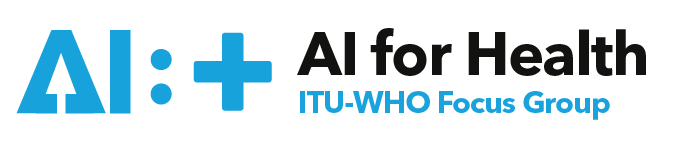 DEL 10.0: AI4H Use cases – Topic description documents
Overview status-update topic groups
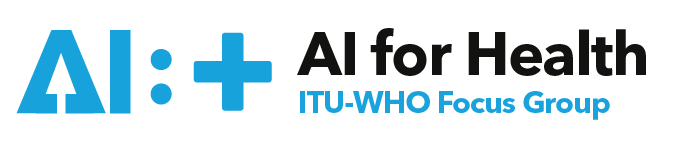 DEL 10.0: AI4H Use cases – Topic description documents
Overview status-update topic groups
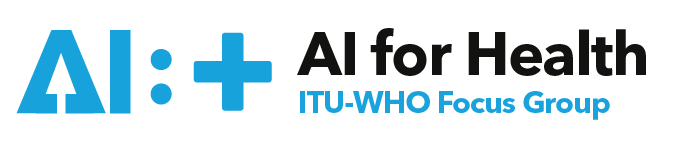 DEL 10.0: AI4H Use cases – Topic description documents
Topic groups & Peer-Review Process
Peer-review process of deliverables/TDDs

Internal review 

Requires updated TDD-template
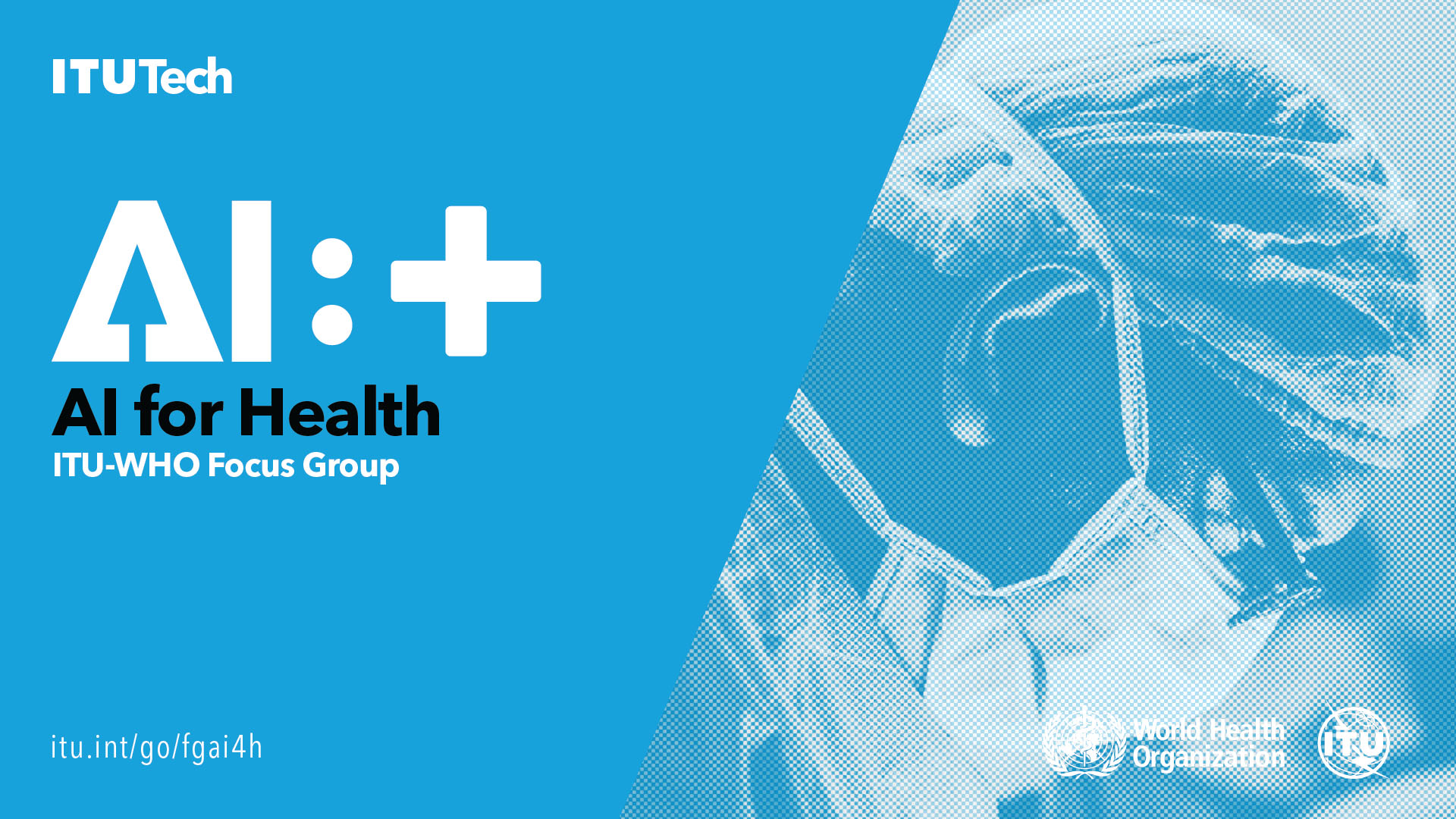 Thank you for your attention!
For any feedback and questions, please contact: eva.weicken@hhi.fraunhofer.de